Genesis 42
May 17-18, 2014
Calvary Chapel of El Paso
The Road To Reconciliation
Genesis 42:1
When Jacob saw that there was grain in Egypt, Jacob said to his sons, "Why do you look at one another?"
Genesis 42:2
And he said, "Indeed I have heard that there is grain in Egypt; go down to that place and buy for us there, that we may live and not die."
Genesis 42:3
So Joseph's ten brothers went down to buy grain in Egypt.
Genesis 42:4
But Jacob did not send Joseph's brother Benjamin with his brothers, for he said, "Lest some calamity befall him."
Genesis 42:5
And the sons of Israel went to buy grain among those who journeyed, for the famine was in the land of Canaan.
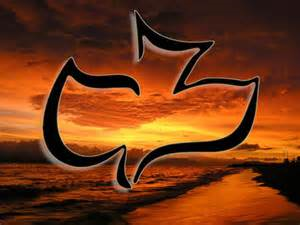 Hosea 8:7
They sow the wind, And reap the whirlwind. The stalk has no bud; It shall never produce meal. If it should produce, Aliens would swallow it up.
Galatians 6:7
Do not be deceived, God is not mocked; for whatever a man sows, that he will also reap.
Galatians 6:8
For he who sows to his flesh will of the flesh reap corruption, but he who sows to the Spirit will of the Spirit reap everlasting life.
Galatians 6:9
And let us not grow weary while doing good, for in due season we shall reap if we do not lose heart.
Galatians 6:10
Therefore, as we have opportunity, let us do good to all, especially to those who are of the household of faith.
Philippians 4:12
I know how to be abased, and I know how to abound. Everywhere and in all things I have learned both to be full and to be hungry, both to abound and to suffer need.
Philippians 4:13
I can do all things through Christ who strengthens me.
Ephesians 4:31
Let all bitterness, wrath, anger, clamor, and evil speaking be put away from you, with all malice.
Ephesians 4:32
And be kind to one another, tenderhearted, forgiving one another, just as God in Christ forgave you.
Reason and Recognition
Genesis 42:1
When Jacob saw that there was grain in Egypt, Jacob said to his sons, "Why do you look at one another?"
Genesis 42:2
And he said, "Indeed I have heard that there is grain in Egypt; go down to that place and buy for us there, that we may live and not die."
Genesis 42:3
So Joseph's ten brothers went down to buy grain in Egypt.
Genesis 42:4
But Jacob did not send Joseph's brother Benjamin with his brothers, for he said, "Lest some calamity befall him."
Genesis 42:5
And the sons of Israel went to buy grain among those who journeyed, for the famine was in the land of Canaan.
John 16:8
And when He has come, He will convict the world of sin, and of righteousness, and of judgment:
Genesis 42:6
Now Joseph was governor over the land; and it was he who sold to all the people of the land. And Joseph's brothers came and bowed down before him with their faces to the earth.
Genesis 42:7a
Joseph saw his brothers and recognized them, but he acted as a stranger to them and spoke roughly to them.
Genesis 42:7b
Then he said to them, "Where do you come from?" And they said, "From the land of Canaan to buy food."
Genesis 42:8
So Joseph recognized his brothers, but they did not recognize him.
Genesis 37:19
Then they said to one another, "Look, this dreamer is coming!
Genesis 37:20
Come therefore, let us now kill him and cast him into some pit; and we shall say, 'Some wild beast has devoured him.' We shall see what will become of his dreams!"
Psalm 33:8
Let all the earth fear the LORD; Let all the inhabitants of the world stand in awe of Him.
Psalm 33:9
For He spoke, and it was done; He commanded, and it stood fast.
Psalm 33:10
The LORD brings the counsel of the nations to nothing; He makes the plans of the peoples of no effect.
Psalm 33:11
The counsel of the LORD stands forever, The plans of His heart to all generations.
Rebuke, Requirements and Remorse
Genesis 42:9
Then Joseph remembered the dreams which he had dreamed about them, and said to them, "You are spies! You have come to see the nakedness of the land!"
Genesis 42:10
And they said to him, "No, my lord, but your servants have come to buy food.
Genesis 42:11
We are all one man's sons; we are honest men; your servants are not spies."
Genesis 42:12
But he said to them, "No, but you have come to see the nakedness of the land."
Genesis 42:13
And they said, "Your servants are twelve brothers, the sons of one man in the land of Canaan; and in fact, the youngest is with our father today, and one is no more."
Genesis 42:14
But Joseph said to them, "It is as I spoke to you, saying, 'You are spies!'
Genesis 42:15
In this manner you shall be tested: By the life of Pharaoh, you shall not leave this place unless your youngest brother comes here.
Genesis 42:16a
Send one of you, and let him bring your brother; and you shall be kept in prison, that your words may be tested to see whether there is any truth in you;
Genesis 42:16b
or else, by the life of Pharaoh, surely you are spies!"
Genesis 42:17
So he put them all together in prison three days.
Psalm 119:67
Before I was afflicted I went astray, But now I keep Your word.
Genesis 42:18
Then Joseph said to them the third day, "Do this and live, for I fear God:
Genesis 42:19
If you are honest men, let one of your brothers be confined to your prison house; but you, go and carry grain for the famine of your houses.
Genesis 42:20
And bring your youngest brother to me; so your words will be verified, and you shall not die." And they did so.
Genesis 42:21
Then they said to one another, "We are truly guilty concerning our brother, for we saw the anguish of his soul when he pleaded with us, and we would not hear; therefore this distress has come upon us."
Genesis 42:22
And Reuben answered them, saying, "Did I not speak to you, saying, 'Do not sin against the boy'; and you would not listen? Therefore behold, his blood is now required of us."
Genesis 42:23
But they did not know that Joseph understood them, for he spoke to them through an interpreter.
Genesis 42:24
And he turned himself away from them and wept. Then he returned to them again, and talked with them. And he took Simeon from them and bound him before their eyes.
Proverbs 20:27
The spirit of a man is the lamp of the LORD, Searching all the inner depths of his heart.
1 Timothy 4:1
Now the Spirit expressly says that in latter times some will depart from the faith, giving heed to deceiving spirits and doctrines of demons,
1 Timothy 4:2
speaking lies in hypocrisy, having their own conscience seared with a hot iron,
Restraint and Return
Genesis 42:25
Then Joseph gave a command to fill their sacks with grain, to restore every man's money to his sack, and to give them provisions for the journey. Thus he did for them.
Genesis 42:26
So they loaded their donkeys with the grain and departed from there.
Genesis 42:27
But as one of them opened his sack to give his donkey feed at the encampment, he saw his money; and there it was, in the mouth of his sack.
Genesis 42:28
So he said to his brothers, "My money has been restored, and there it is, in my sack!" Then their hearts failed them and they were afraid, saying to one another, "What is this that God has done to us?"
Romans 2:4
Or do you despise the riches of His goodness, forbearance, and longsuffering, not knowing that the goodness of God leads you to repentance?
2 Corinthians 7:9
Now I rejoice, not that you were made sorry, but that your sorrow led to repentance. For you were made sorry in a godly manner, that you might suffer loss from us in nothing.
2 Corinthians 7:10
For godly sorrow produces repentance leading to salvation, not to be regretted; but the sorrow of the world produces death.
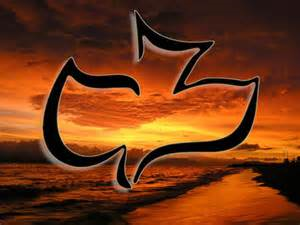